Incident in Medicines Information Scheme (IRMIS)
Q1: January to March 2024
The stats
Top 3 QRMG recommendations
Comments
Most errors  involved:
Documentation problems
Urgent deadlines
Inadequate searches

The top enquiry types associated with the incidents were administration and dosage, choice/indication/contraindication, pharmaceutical, and adverse effects.

One incident was noted to have a potentially major risk to the patient since the answer suggested a subtherapeutic conversion when switching from carbamazepine modified release to immediate release.
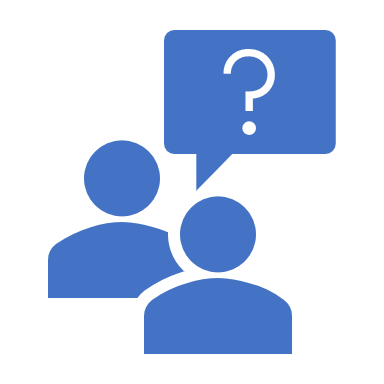 Missing polio vaccine in recommendations for travel vaccines.
Missing off omeprazole in the answer regarding interactions with alcohol.
Advising cefiderocol injection should be discarded due to misreading the manufacturers response which stated it could be used.
Missing the increased risk of post-partum haemorrhage when using fluoxetine in pregnancy.
Switching carbamazepine formulations and advising both a BD and TDS to QDS dosing frequency in the answer.
Amiodarone correctly stated in written response, but this was inadvertently changed to amlodipine later in the response.
Advising on an imported oral testosterone product, but not checking if the product was still available.
Q1 2024 Enquiry Incident Examples
Incorrect hyperlink used for text.
Overwriting an inhouse patient information leaflet to produce a second leaflet for another medicine and leaving the previous medicine name in the leaflet text. Both similar sounding names and not picked up by checker.
 Incorrect units for misoprostol; milligrams stated instead of micrograms.
Q1 2024 Publication Incident Examples